Sustainability Action Plan
Transportation
Special Thanks
Carol Berry - Sustainable Transportation Program Manager

Reatha Cammack - Facilities Management Program Manager

Maxwell Evans - A.S. Student Transportation Coordinator

Julia Gassman - Manager of Parking Services and Transportation 

Kay McMurren -  Student Transportation Program Support Supervisor
Vision
Western Washington University 
will become a national leader in low- carbon transportation strategies by providing and fostering a diverse assortment of affordable and alternative transportation.
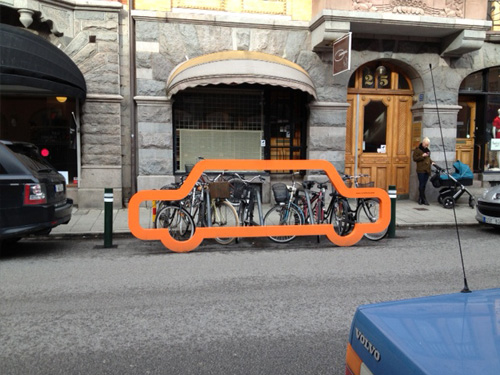 Range of Transportation
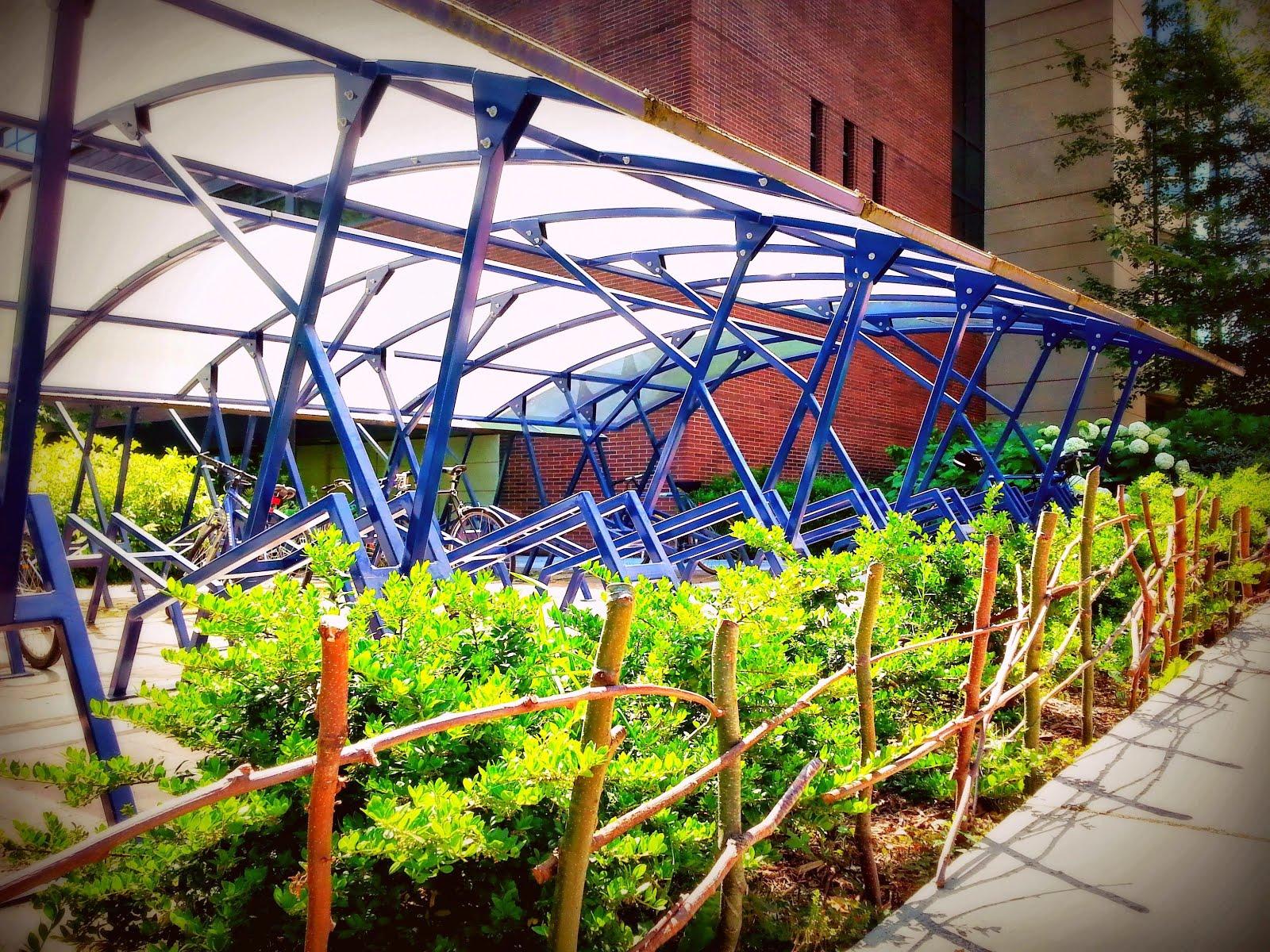 Campus fleet vehicles

Student-specific transportation

Commuting to campus

All alternatives (bicycling, walking, etc.)
Challenges & Opportunities
Most transportation changes require large investments


Country is heavily dependent on personal vehicles


Lots of enthusiasm for new technology


Sustainability is becoming socially expected for universities
[Speaker Notes: *personal transportation has come to mean I drive everywhere I want alone and that’s okay]
Transportation Goals
1: Regularly conduct & update a mode-share survey 

2: Reduce number of SOV trips 

3: Reduce the amount of fuel purchased

4: Reduce environmental impacts of parking 

5: Increase accommodation for cyclists 

6: Manage the increase in ridership on WTA bus lines
[Speaker Notes: In order of importance]
Key Performance Indicators
Volume of fuels purchased
Decrease 5% - 35% by 2025

Number of SOV trips to and from campus
Decrease 25% by 2018

Number of bicycles parked on campus
Increase 15% by 2018

Reduce parking lot gravel runoff 
Meet or exceed requirements of Clean Water Act (TMDL) by 2016
[Speaker Notes: TMDL explain background - why and how bad - connelly creek---padden creek----Whatcom creek (salmon) and 303d polluted streams list]
Abridged Action Plan
IT CAN BE DONE!
Bicycle infrastructure 
Larger bike racks, communal & bike lockers, covered racks
The Evergreen State College, Michigan State University
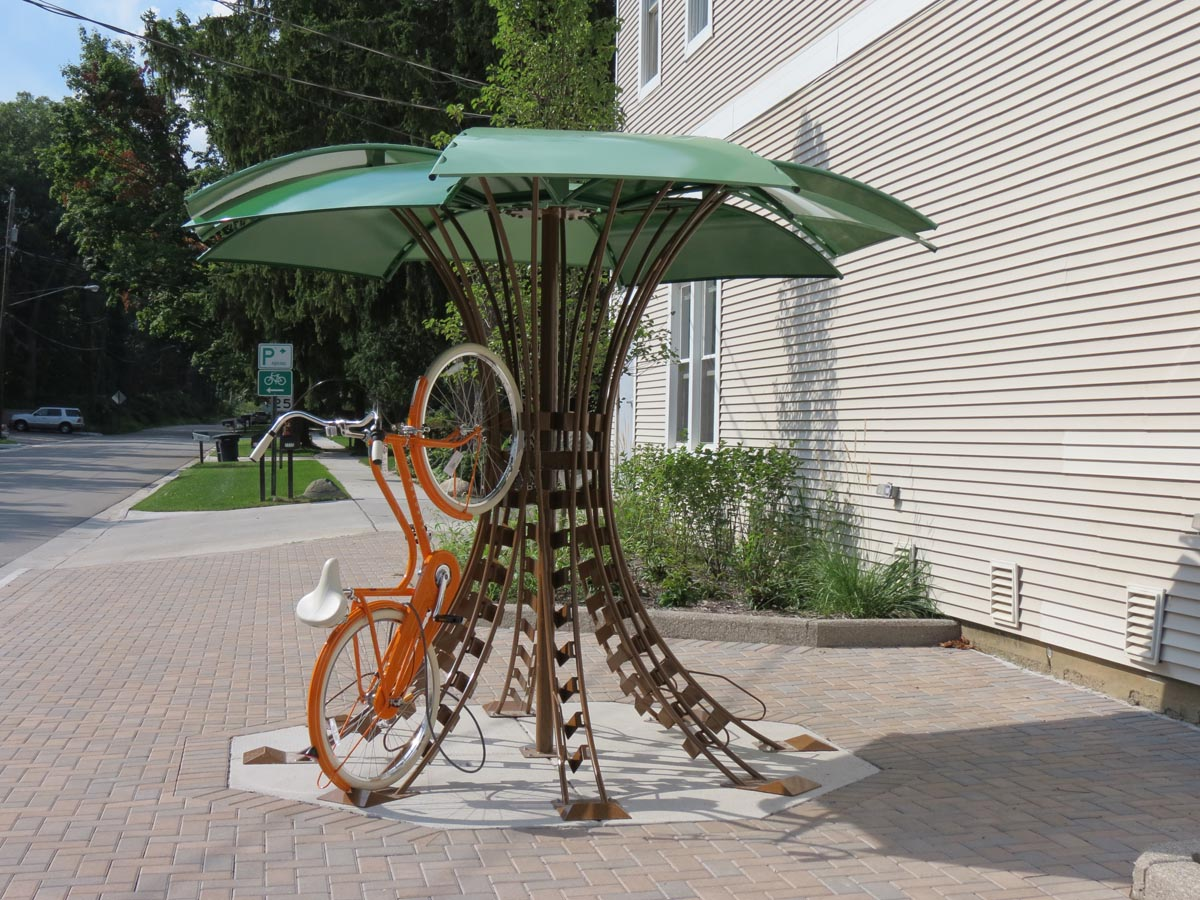 [Speaker Notes: Evergreen commuter lockers are ventilated ->can store and dry rain gear.. PSU VIkeBike rental by semester.. Humboldt = Zimride]
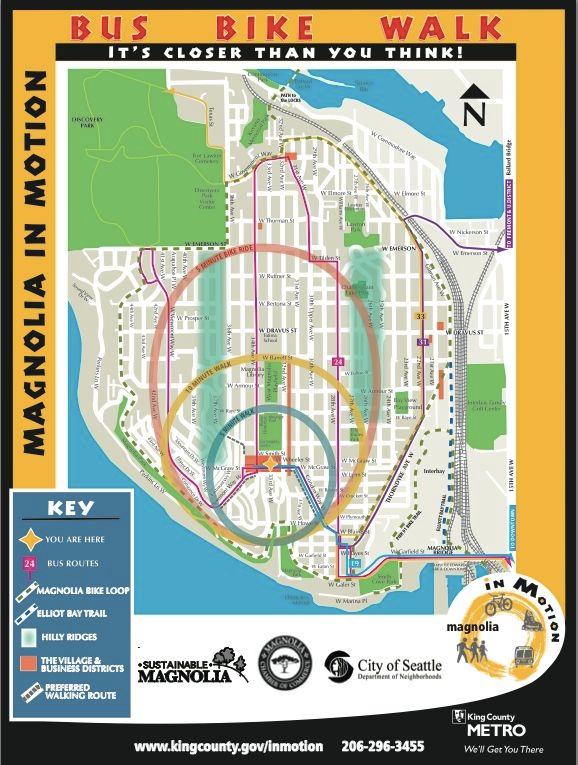 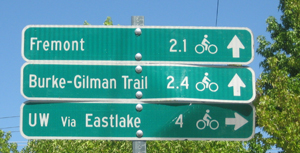 Magnolia wayfinding network
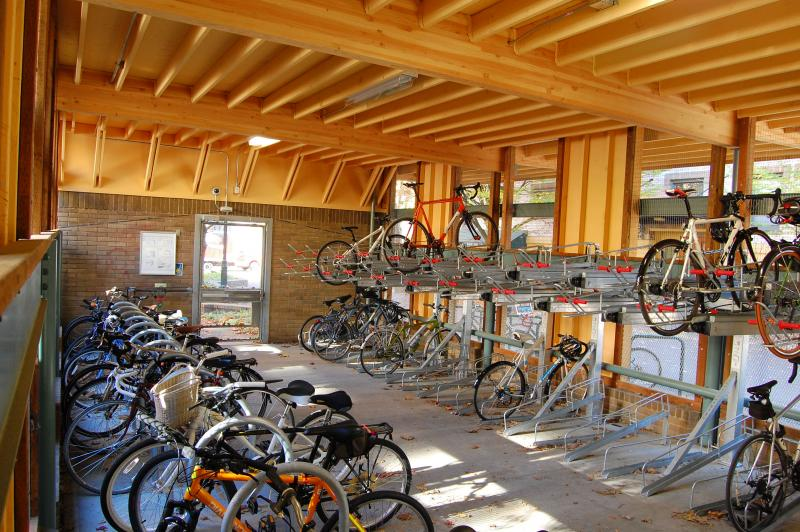 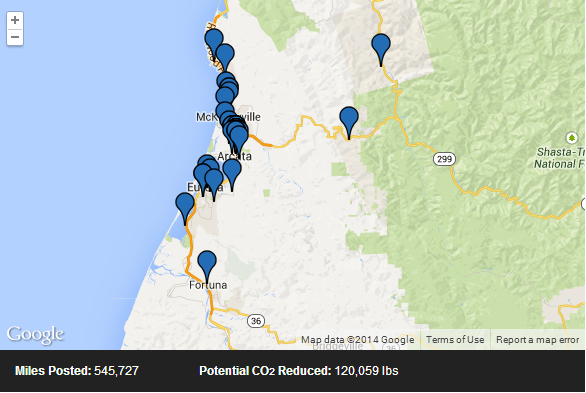 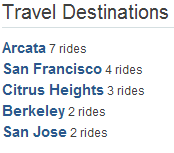 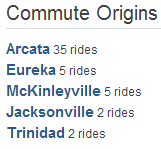 Bike & Rideshare Services
[Speaker Notes: Increasing carpooling, rideshare services, bike rental/share; For institutionally sponsored events, daily commutes, etc.; Portland State University and 126 other campuses]